Файл и файловая система
Файл
Все программы и данные хранятся в долговременной (внешней) памяти компьютера в виде файлов

Файл — это определенное количество информации (программа или данные), имеющее имя и хранящееся в долговременной (внешней) памяти.
 
Имя файла состоит из двух частей, разделенных точкой: имя файла и расширение, определяющее его тип (программа, данные и т. д.) 
Пример:  Урок.doc

Имя файлу дает пользователь, а тип файла обычно задается программой автоматически при его создании.
Типы файлов
Файловая система
Порядок хранения файлов на диске определяется установленной файловой системой. 
Файловая система - это система хранения файлов и организации каталогов. 

Для дисков с небольшим количеством файлов (до нескольких десятков) удобно применять одноуровневую файловую систему, когда каталог (оглавление диска) представляет собой линейную последовательность имен файлов.  
Если на диске хранятся сотни и тысячи файлов, то для удобства поиска файлы организуются в много уровневую иерархическую файловую систему, которая имеет «древовидную» структуру.
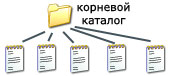 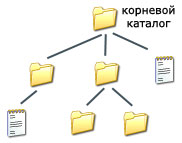 Путь к файлу
Путь к файлу. Для того чтобы найти файл в иерархической файловой структуре необходимо указать путь к файлу. В путь к файлу входят записываемые через разделитель "\" логическое имя диска и последовательность имен вложенных друг в друга каталогов, в последнем из которых находится данный нужный файл. Например, путь к файлам на рисунке можно записать так: C:\basic\ C:\Музыка\Пикник\
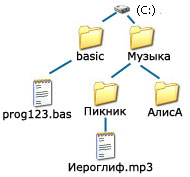 Полное имя файла
Путь к файлу вместе с именем файла называют полным именем файла. Пример полного имени файлов: 
C:\basic\prog123.bas 
C:\Музыка\Пикник\Иероглиф.mp3
Задания
Задание 1. Определите полный путь к файлу  wolf.exe.

Задание 2. Запишите полное имя для файла home.bmp.
Задание 3. 
Находясь в корневом каталоге только что отформатированного диска, ученик создал 3 каталога. Затем в каждом из них он создал еще по 4 каталога. Сколько всего каталогов оказалось на диске, включая корневой?
1) 12	2) 13 	3) 15	     4) 16
Задание 4. Полное имя файла было C:\Задачи\Физика.C. Его переместили в каталог Tasks корневого каталога диска D. Каково полное имя файла после перемещения?
1) D:\Tasks\Физика.C
2) D:\Tasks\Физика.D
3) D:\Задачи\Tasks\Физика.C
4) D:\Tasks\Задачи\Физика.C
Задание 5. В некотором каталоге хранится файл  Шпора.tхt. В этом каталоге создали подкаталог и переместили в него файл Шпора.tхt. После этого полное имя файла стало D:\Документы\Химия\Контрольная\Шпора.txt Каково полное имя каталога, в котором хранился файл до перемещения?
1) D:\Документы\Химия\Контрольная
2) D:\Документы\Химия
3) D:\Документы
4) D:\
Задание 6. Учитель работал в каталоге D:\Материалы к урокам\10 класс\Практические работы. Затем перешел в дереве каталогов на уровень выше, спустился в подкаталог Лекции и удалил из него файл Введение. Каково полное имя файла, который удалил преподаватель?
1) D:\Материалы к урокам\10 класс\Введение
2) D:\Материалы к урокам\10 класс\Лекции\Введение
3) D:\Материалы к урокам\Лекции\Введение
4) D:\Материалы к урокам\Введение\Лекции
Задание 7. В некотором каталоге хранится файл Список_10_клacca.txt. В этом каталоге создали подкаталог и переместили в него файл Список_10_класса.txt, после чего полное имя файла стало D:\USER\CLASS\DOC\Список_10_класca.txt. Каково полное имя каталога, в котором хранился файл до перемещения?
1) D:\USER\CLASS	
2) DOC	
3) D:\USER\CLASS\DOC
4) CLASS
Задание  8. Пользователь, перемещаясь из одного каталога в другой, последовательно посетил каталоги ACADEMY, COURSE, GROUP, Е:\, PROFESSOR, LECTIONS. При каждом перемещении пользователь либо спускался в каталог на уровень ниже, либо поднимался на уровень выше. Каково полное имя каталога, из которого начал перемещение пользователь?
1) Е:\PROFESSOR\LECTIONS\ACADEMY
2) Е:\ACADEMY\COURSE\GROUP
3) E:\ACADEMY
4) Е:\GROUP\COURSE\ACADEMY
Задание 9. Пользователь, перемещаясь из одного каталога в другой, последовательно посетил каталоги LESSONS, CLASS, SCHOOL, D:\ ,  MYDOC, LETTERS. При каждом перемещении пользователь либо спускался в каталог на уровень ниже, либо поднимался на уровень выше. Каково полное имя каталога, из которого начал перемещение пользователь?
1) D:\MYDOC\LETTERS
2) D:\SCHOOL\CLASS\LESSONS
3) D:\LESSONS\CLASS\SCHOOL
4) D:\LESSONS
Шаблоны имен файлов
Для работы с группой файлов (копирование, удаление и т.д.) используются шаблоны имен файлов. 

* любое количество любых символов 
? любой символ, но один 

Пример: 
fio.txt 
mity.txt 
*.txt 
ol.txt 
foxproln.exe 
foxhelp 
fox*.* 
foxcomp
Задание1. 
Для групповых операций с файлами используются маски имен файлов. Маска представляет собой последовательность букв, цифр и прочих допустимых в именах файлов символов, в которых также могут встречаться следующие символы: Символ «?» (вопросительный знак) означает ровно один произвольный символ. Символ «*» (звездочка) означает любую последовательность символов произвольной длины, в том числе «*» может задавать и пустую последовательность. Определите, какое из указанных имен файлов удовлетворяет маске: ?a???* 
1) dad1 	2) dad22 	3) 3daddy 	4) add444
Задание 2. Для групповых операций с файлами используются маски имен файлов. Маска представляет собой последовательность букв, цифр и прочих допустимых в именах файлов символов, в которых также могут встречаться следующие символы: Символ «?» (вопросительный знак) означает ровно один произвольный символ. Символ «*» (звездочка) означает любую последовательность символов произвольной длины, в том числе «*» может задавать и пустую последовательность. Определите, какое из указанных имен файлов удовлетворяет маске: ?ba*r.?xt 
1) bar.txt 	2) obar.txt 3) obar.xt 4) barr.txt
Задание 3. Для групповых операций с файлами используются маски имен файлов. Маска представляет собой последовательность букв, цифр и прочих допустимых в именах файлов символов, в которых также могут встречаться следующие символы: Символ «?» (вопросительный знак) означает ровно один произвольный символ. Символ «*» (звездочка) означает любую последовательность символов произвольной длины, в том числе «*» может задавать и пустую последовательность. Определите, какое из указанных имен файлов удовлетворяет маске: ?ba*r.?xt 
1) bar.txt 	2) obar.txt 3) obar.xt 4) barr.txt
Задание 4. Для групповых операций с файлами используются маски имен файлов. Маска представляет собой последовательность букв, цифр и прочих допустимых в именах файлов символов, в которых также могут встречаться следующие символы: Символ «?» (вопросительный знак) означает ровно один произвольный символ. Символ «*» (звездочка) означает любую последовательность символов произвольной длины, в том числе «*» может задавать и пустую последовательность. Определите, какое из указанных имен файлов удовлетворяет маске:  F??tb*.d?* 
1) Fructb.d 	2) Feetball.ddd	
3) Football.mdb	4) Futbol.doc
Задание 5. Для групповых операций с файлами используются маски имен файлов. Маска представляет собой последовательность букв, цифр и прочих допустимых в именах файлов символов, в которых также могут встречаться следующие символы: Символ «?» (вопросительный знак) означает ровно один произвольный символ. Символ «*» (звездочка) означает любую последовательность символов произвольной длины, в том числе «*» может задавать и пустую последовательность. Определите, какое из указанных имен файлов удовлетворяет маске:  A?ce*s.m* 
1) Acess.md 	2) Accesst.dbf	3) Access.mdb	4) Akcces.m1